UNIVERSIDAD TÉCNICA DEL NORTE
FACULTAD DE INGENIERÍA EN CIENCIAS AGROPECUARIAS Y AMBIENTALES
CARRERA DE INGENIERÍA EN AGRONEGOCIOS, AVALÚOS Y CATASTROS


TEMA:
“ESTUDIO DE LA PRODUCCIÓN Y COMERCIALIZACIÓN EN LA CADENA PRODUCTIVA APÍCOLA EN LA PROVINCIA DE IMBABURA”	



                      AUTOR: Diego Armando Fuertes Romo
                  DIRECTOR: Dr. Manly Espinosa




Ibarra- Ecuador 
2017
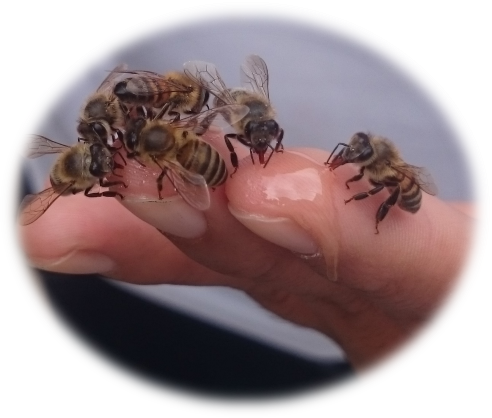 PROBLEMA
La inexistencia de un adecuado sistema de comercialización de productos apícolas en la provincia de Imbabura, genera pérdidas económicas para los apicultores que en ella se domicilian
JUSTIFICACIÓN
El presente estudio se centra en la necesidad de establecer un medio de información sobre la producción y el comercio apícola que se genera en la provincia de Imbabura y de generar un sistema de comercialización para los productos apícolas con el objetivo de mejorar las oportunidades de comercio de los productores.
OBJETIVOS
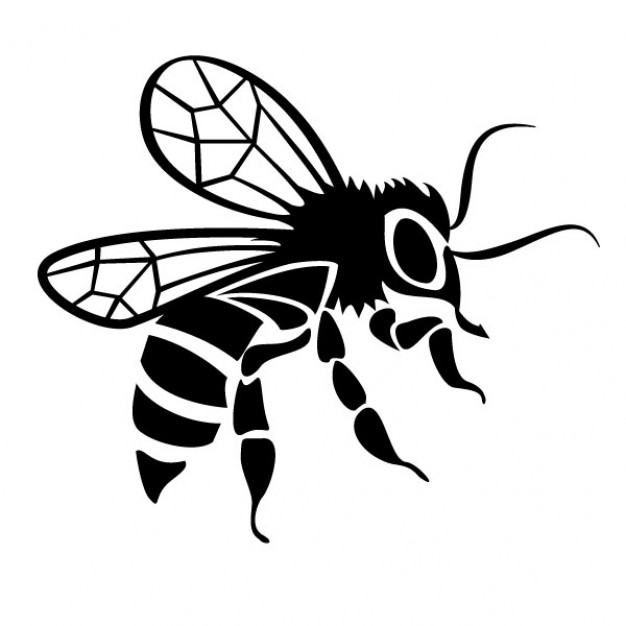 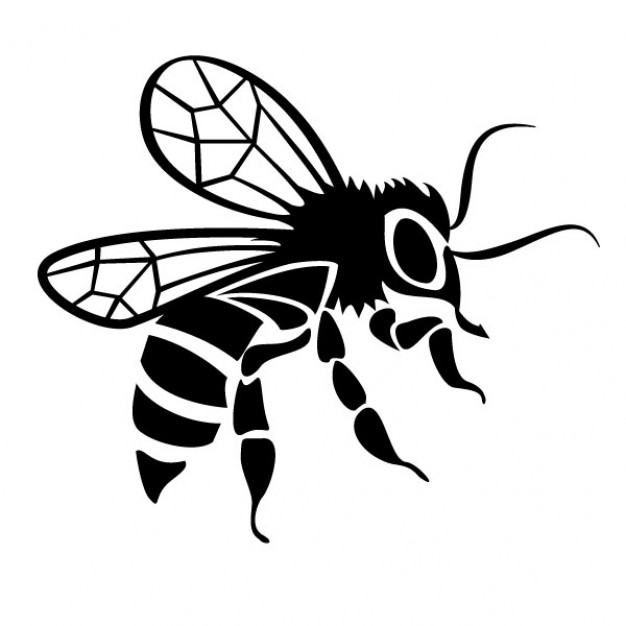 MATERIALES Y MÉTODOS
ÁREA DE UBICACIÓN DEL ESTUDIO
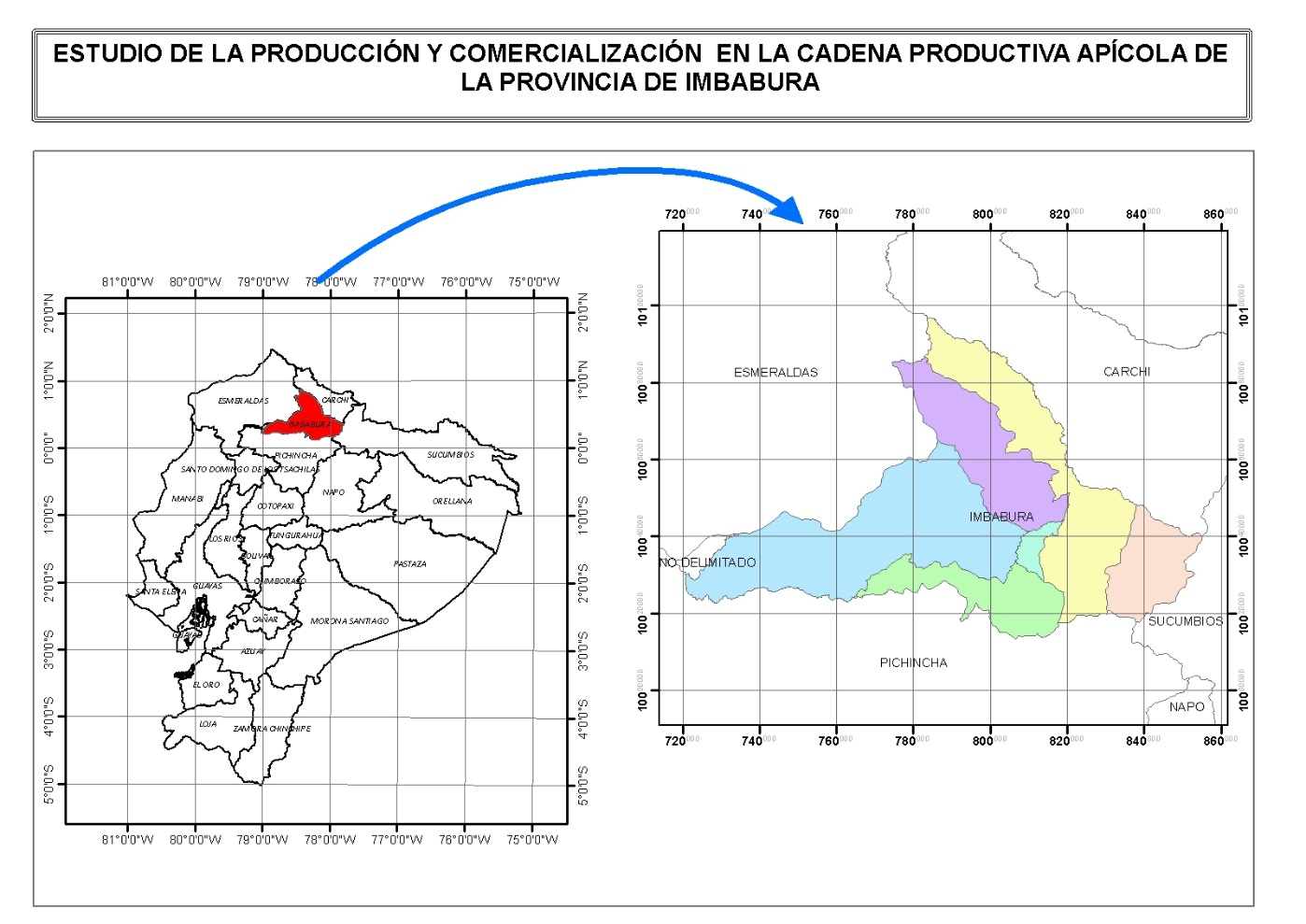 METODOLOGÍA DESCRIPTIVA
INSTRUMENTOS Y MATERIALES
Registro de productores apícolas 2013 Agrocalidad
Bases de datos de actividades económicas 2015 de municipios.
Proyecciones  de población y Vivienda INEC 2015
Cartografía base IGM, escala: 1:50000
GPS (Magellan eXplorist 310)
Software GIS (ArcGIS 10.3)
Software estadístico (SPSS 23.0)
Libros y materiales de oficina
POBLACIÓN Y MUESTRA
CARACTERÍSTICAS DE LA PRODUCCIÓN
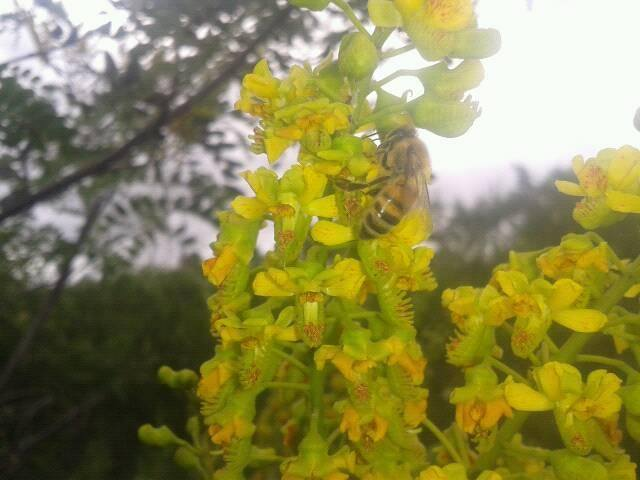 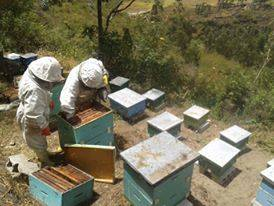 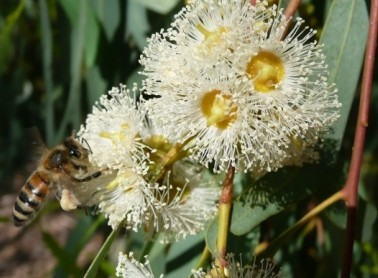 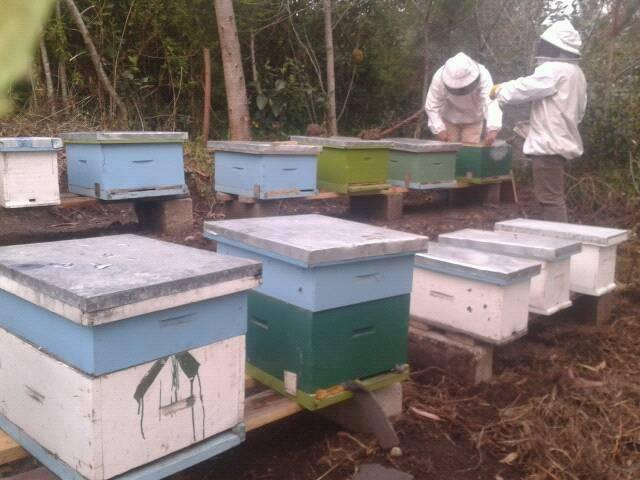 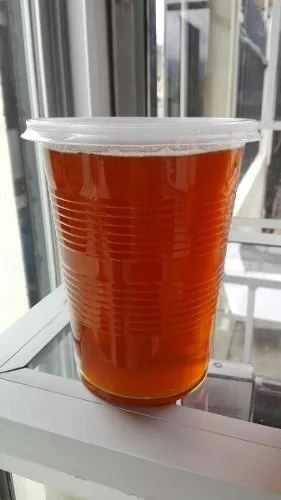 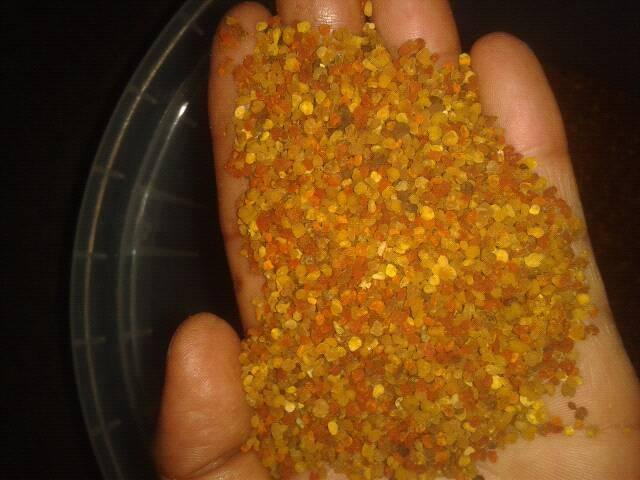 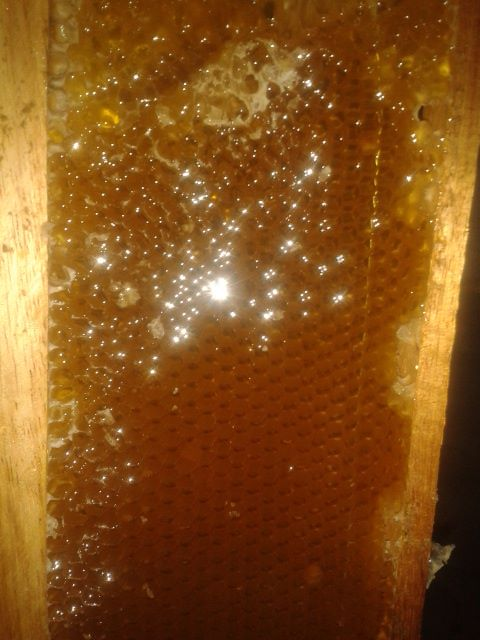 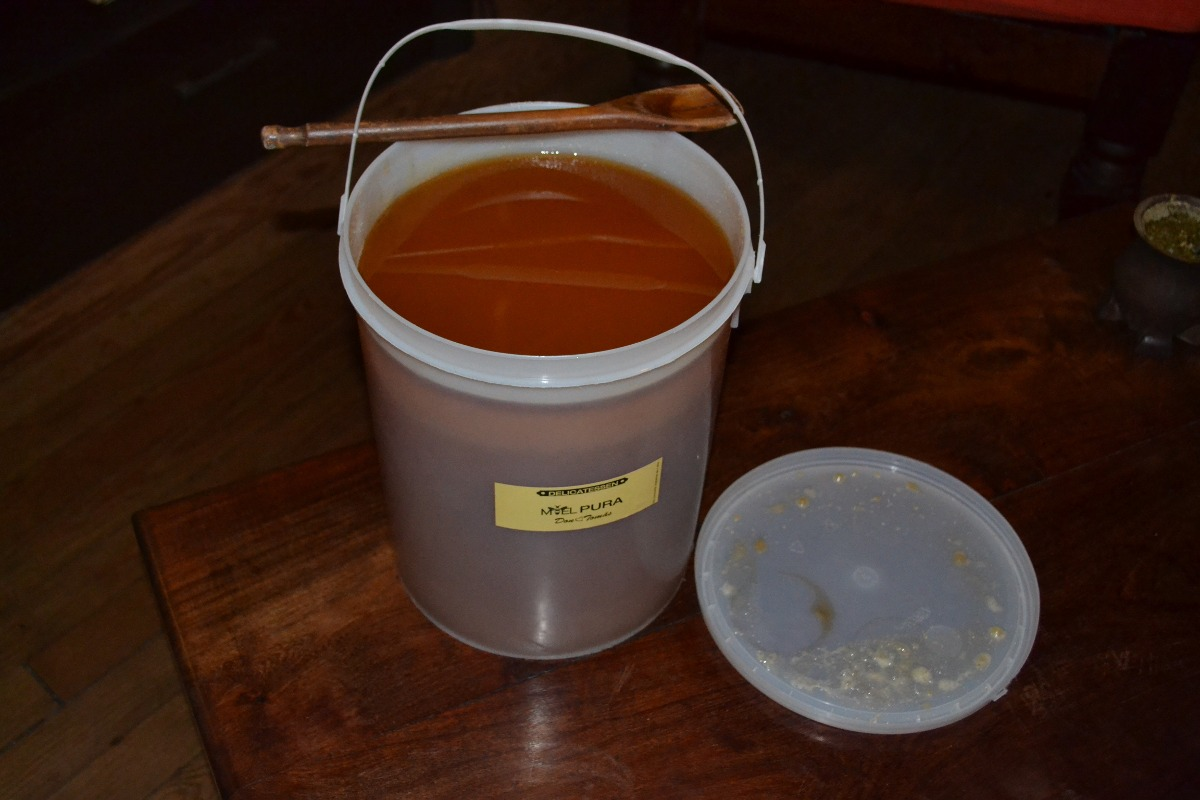 CARACTERÍSTICAS DEL COMERCIO APÍCOLA
CARACTERÍSTICAS DEL CONSUMIDOR
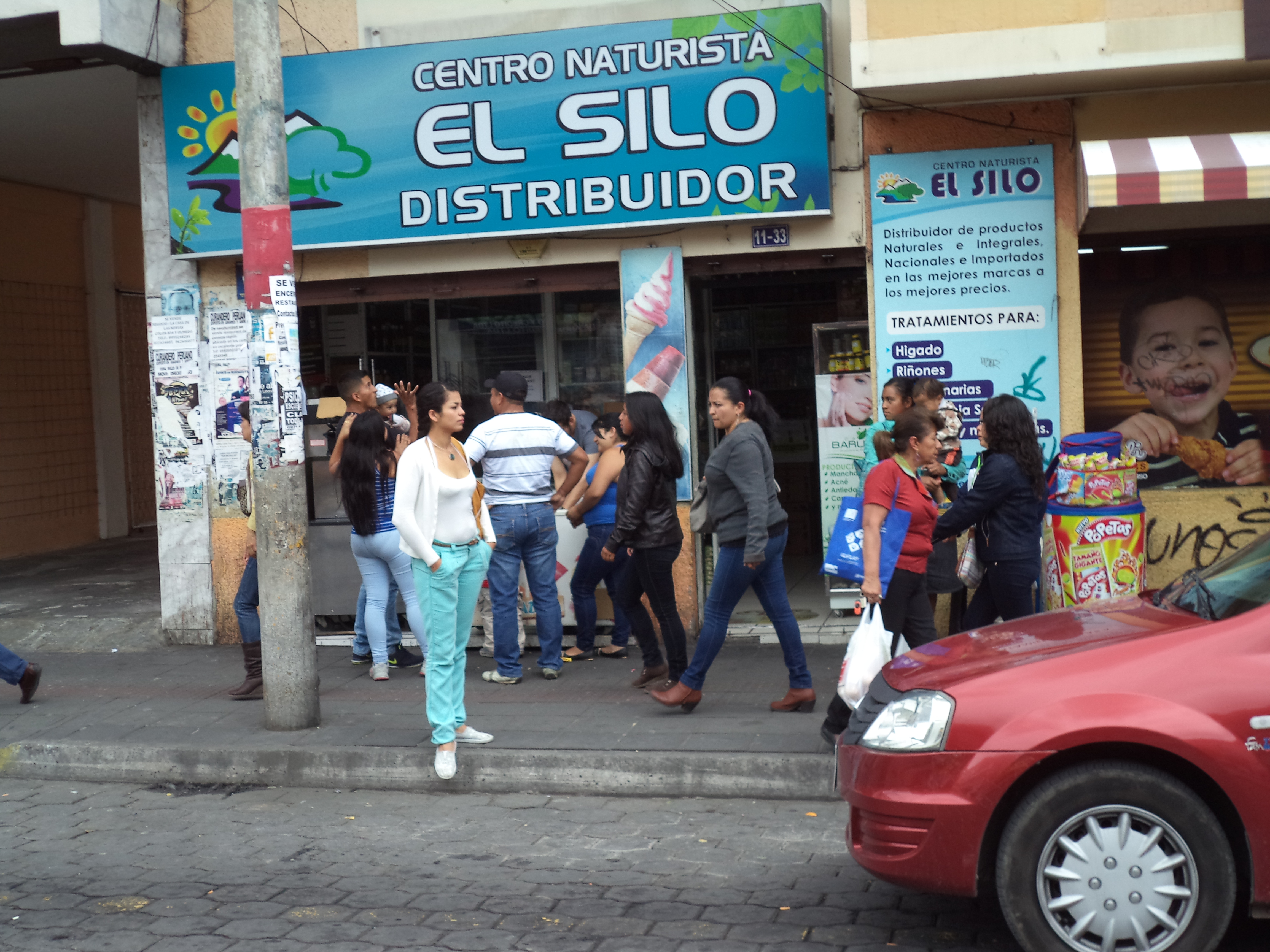 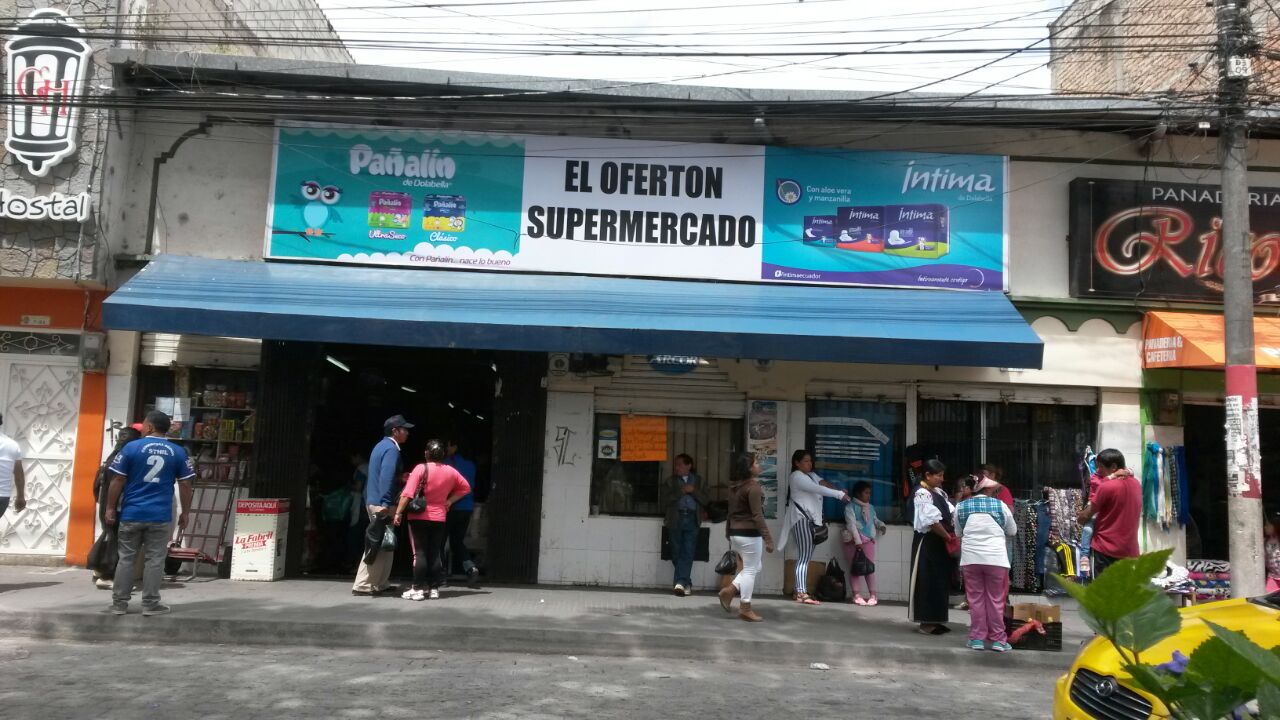 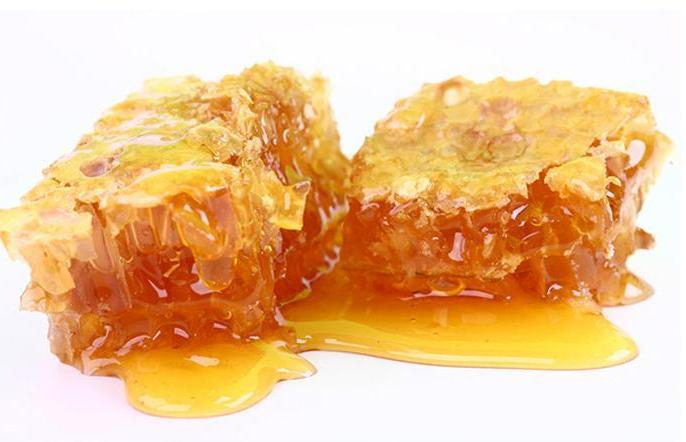 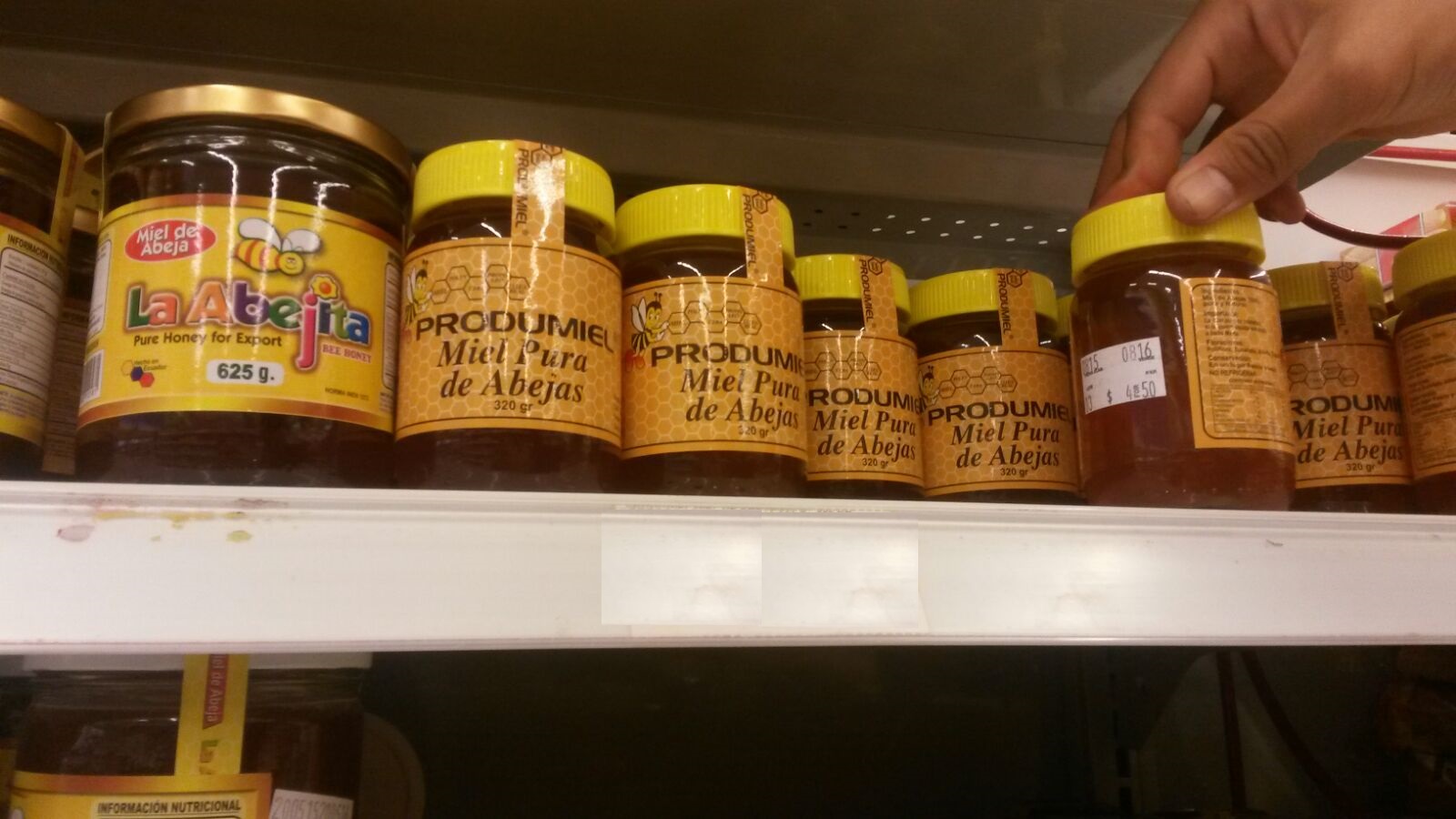 ANÁLISIS DEL MERCADO
BALANCE OFERTA - DEMANDA
ANÁLISIS DEL MERCADO
GEORREFERENCIACIÓN UPAs
PROPUESTA DE COMERCIALIZACIÓN
CREACIÓN DE UN CENTRO ALTERNATIVO DE ACOPIO, ENVASADO Y COMERCIALIZACIÓN DE PRODUCTOS APÍCOLAS EN LA PROVINCIA DE IMBABURA
OBJETIVOS
Objetivo general
Crear un centro alternativo de acopio y envasado de productos apícolas, que cuente con un plan de comercialización e incremento de ventas dirigidas a cubrir la demanda insatisfecha existente en la provincia de Imbabura. 

Objetivos específicos
Identificar las variables internas y externas del centro de acopio y envasado que orienten y fortalezcan la actividad comercial de los productores apícolas.
Diseñar estrategias efectivas de comercialización, mercadotecnia y publicidad de los productos para alcanzar una ventaja competitiva.
Elaborar el estudio técnico y financiero de la propuesta.
PLAN ORGANIZACIONAL
MIELES DEL NORTE
ESTRUCTURA  ORGANIZATIVA
IDENTIFICACIÓN DE VARIABLES INTERNAS Y EXTERNAS DE COMERCIALIZACIÓN
ESTRATEGIAS DE MERCADOTECNIA
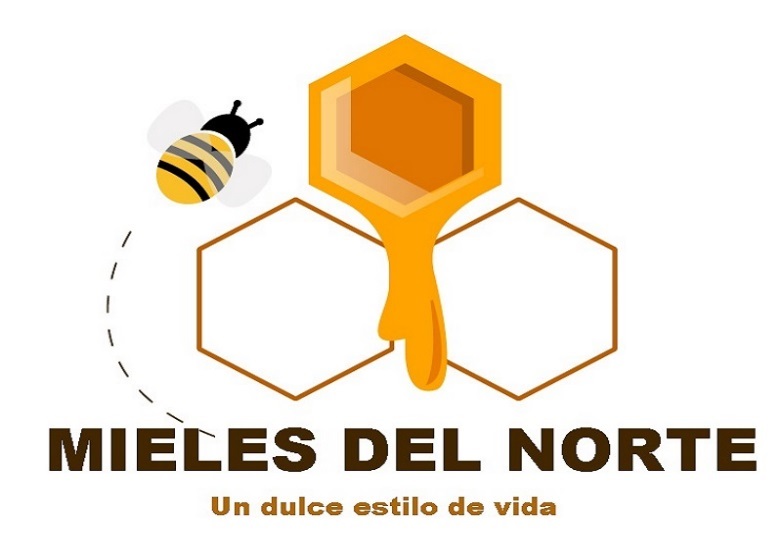 ESTRATEGIAS DE MERCADOTECNIA
ESTRATEGIAS DE PROMOCIÓN
CANAL DE DISTRIBUCIÓN
FIJACIÓN DE PRECIOS
PROYECCIÓN DE VENTAS
ANÁLISIS FINANCIERO
CONCLUSIONES DE LA PROPUESTA
El Centro de Acopio y Envasado “Mieles del Norte”, se enfocará en el proceso de envasado y etiquetado de productos apícolas. Los productos que se ofertaran en este caso la miel de abeja y el polen, gozan de una gran aceptación en la provincia de Imbabura, por lo que, el centro de acopio y envasado se convierte en una nueva alternativa para la comercialización de productos apícolas de calidad.  
 
 El centro permitirá establecer relaciones directas con los productores para crear una relación de cooperación de beneficios mutuos en las áreas productiva y comercial.
 
 
En el estudio financiero se observa una Tasa Interna de Retorno del 100%, con un Valor Actual Neto de $189,918.18 dólares; lo que indica una alta rentabilidad del proyecto. A demás la relación costo beneficio es de 1,2 lo que significa que por cada dólar invertido se espera una ganancia de $1.20 dólares.
RECOMENDACIONES DE LA PROPUESTA
En lo que respecta a la producción apícola que se inicie un plan de fortalecimiento organizativo, que forme mayores competencias en los productores, para lograr que sus procesos productivos sean tecnificados y logren un mayor posicionamiento en el mercado de la provincia. 
 
Crear alianzas con los productores para cooperar conjuntamente en la producción apícola, y la comercialización de productos terminados, en busca de mejorar las negociaciones y resultados comerciales de productor y del centro de acopio y envasado.
 
La reinversión en maquinaria tecnificada que contribuya a un mayor nivel de producción y mejora de la calidad de los productos para alcanzar ventajas comparativas y competitivas. Así como la capacitación continua en procesos de producción y comercialización del personal del centro Mieles del Norte.
CONCLUSIONES
La demanda insatisfecha en el mercado para los productos apícolas en la provincia anualmente es de 210879 litros de miel de abeja; 300 kilogramos de polen y 18.44 kilogramos de propóleo por lo que se considera que los productos de mayor demanda en la provincia son la miel de abeja y el propóleo.

La mayoría de productores apícolas en la provincia se dedican a la apicultura como actividad complementaria, sus apiarios conformados por 15 colmenas y su producción en promedio es de 20 litros por colmena anualmente, la producción total obtenida anualmente en la provincia es de 24375 litros de miel de abeja; 27.7 kilogramos de jalea real; 6356 kilogramos de polen y 41.5 kilogramos de propóleo.
CONCLUSIONES
Los productos apícolas son comercializados principalmente en los supermercados, tiendas naturistas y mercados de la provincia.

El 74% de los productos apícolas que se comercializan en la provincia provienen de la provincia de Pichincha

Existen 44 unidades productivas apícolas en la provincia de Imbabura, la mayor concentración de las misma está en los cantones Cotacachi e Ibarra.

La propuesta planteada establece una alternativa de comercialización para los productores apícolas de la provincia de Imbabura.
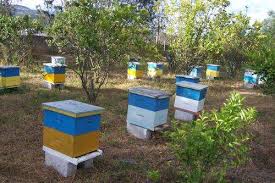 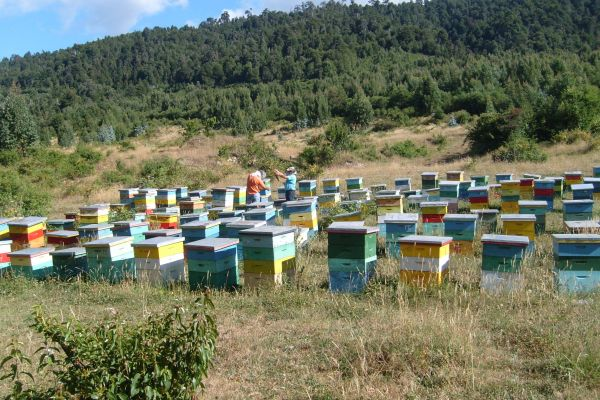 RECOMENDACIONES
Implementar un sistema de información estadístico acerca de la producción apícola existente en la provincia para crear un registro histórico de la producción que se genera en la misma. 

Crear el Centro Alternativo de Acopio y Envasado ya que el funcionamiento del mismo mejorara los ingresos de los productores por cuanto este presenta un análisis financiero positivo. 
 
Los productores apícolas deben  incrementar su producción mediante el aumento del número de colmenas y la tecnificación de la producción ya que la actual producción no abastece a la demanda existente en la provincia.
 
Se debe capacitar al productor en temas comerciales y financieros para un mejor manejo del rubro económico, márgenes de ganancias y reinversión en la actividad apícola de la provincia.
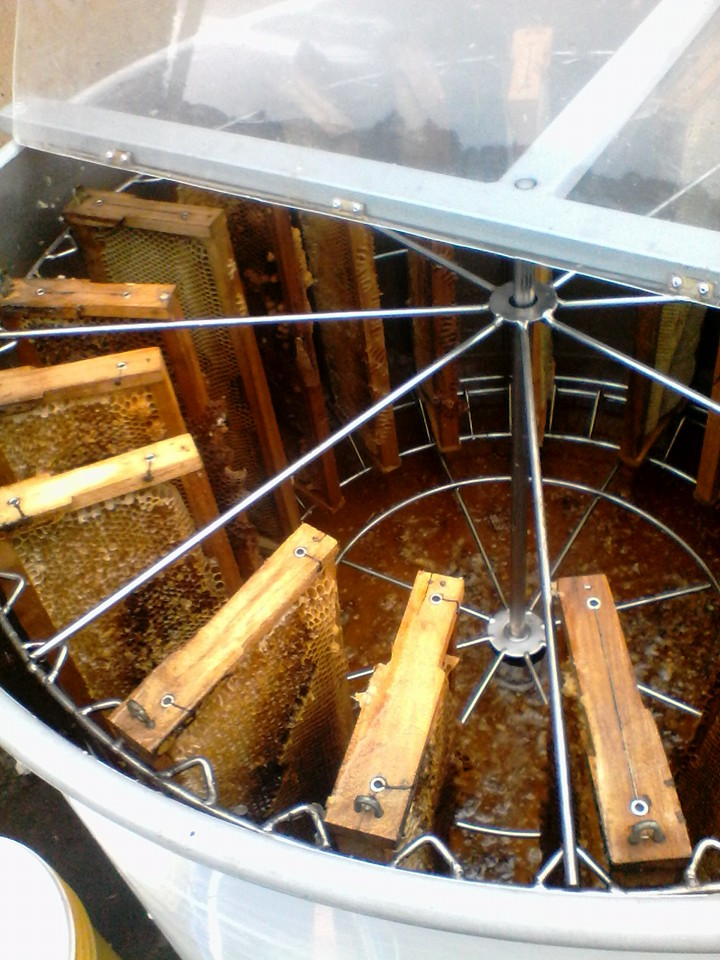 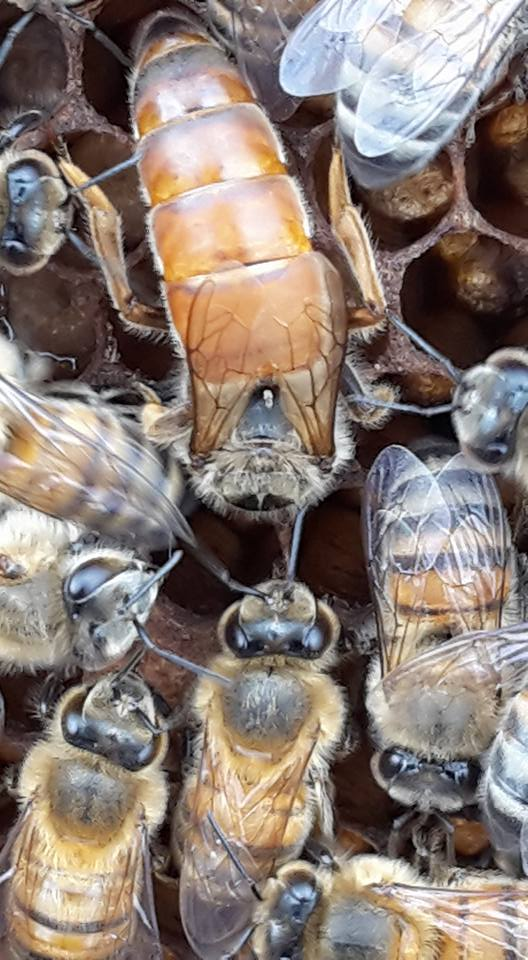 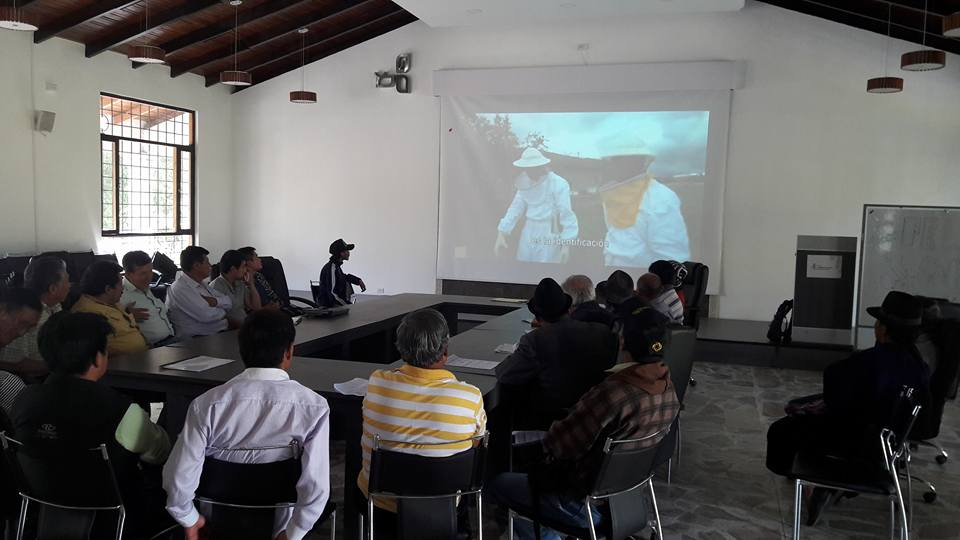 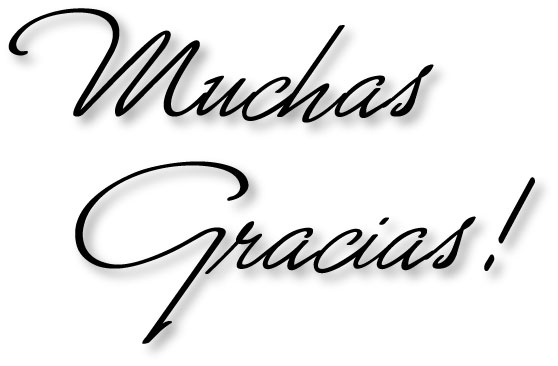